MAKROEKONOMICKÁ PROGNÓZA ČBAaneb k vývoji českého hospodářství v letech 2024–2025 z pohledu bankovního sektoru
8 /8 / 2024
[Speaker Notes: zahajuje JaSe]
MAKROEKONOMICKÁ PROGNÓZA ČBA
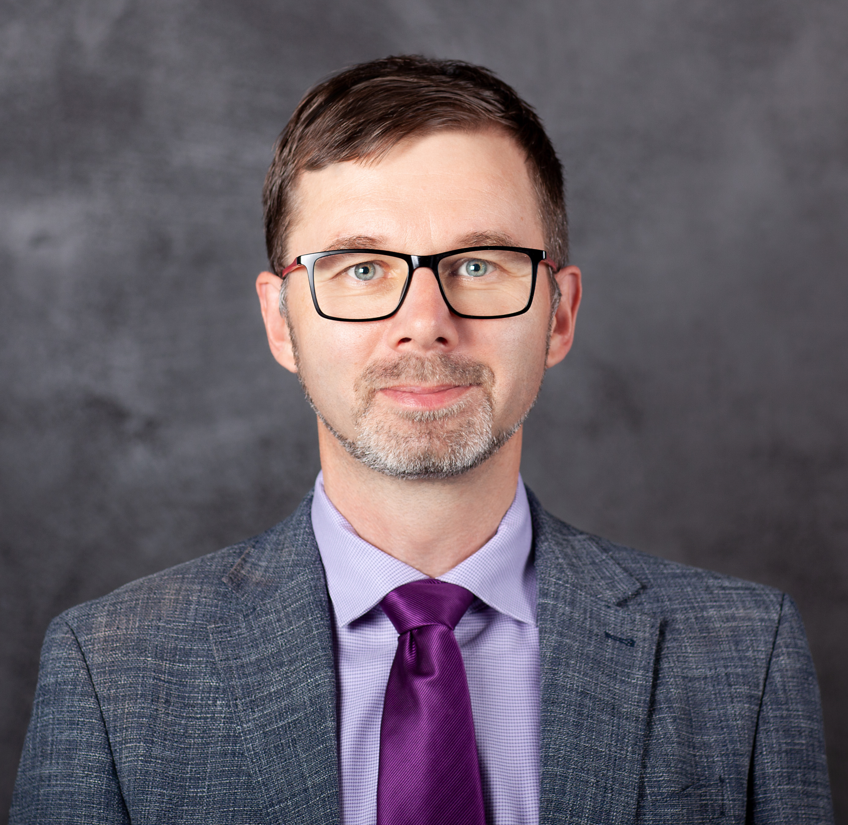 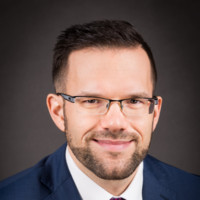 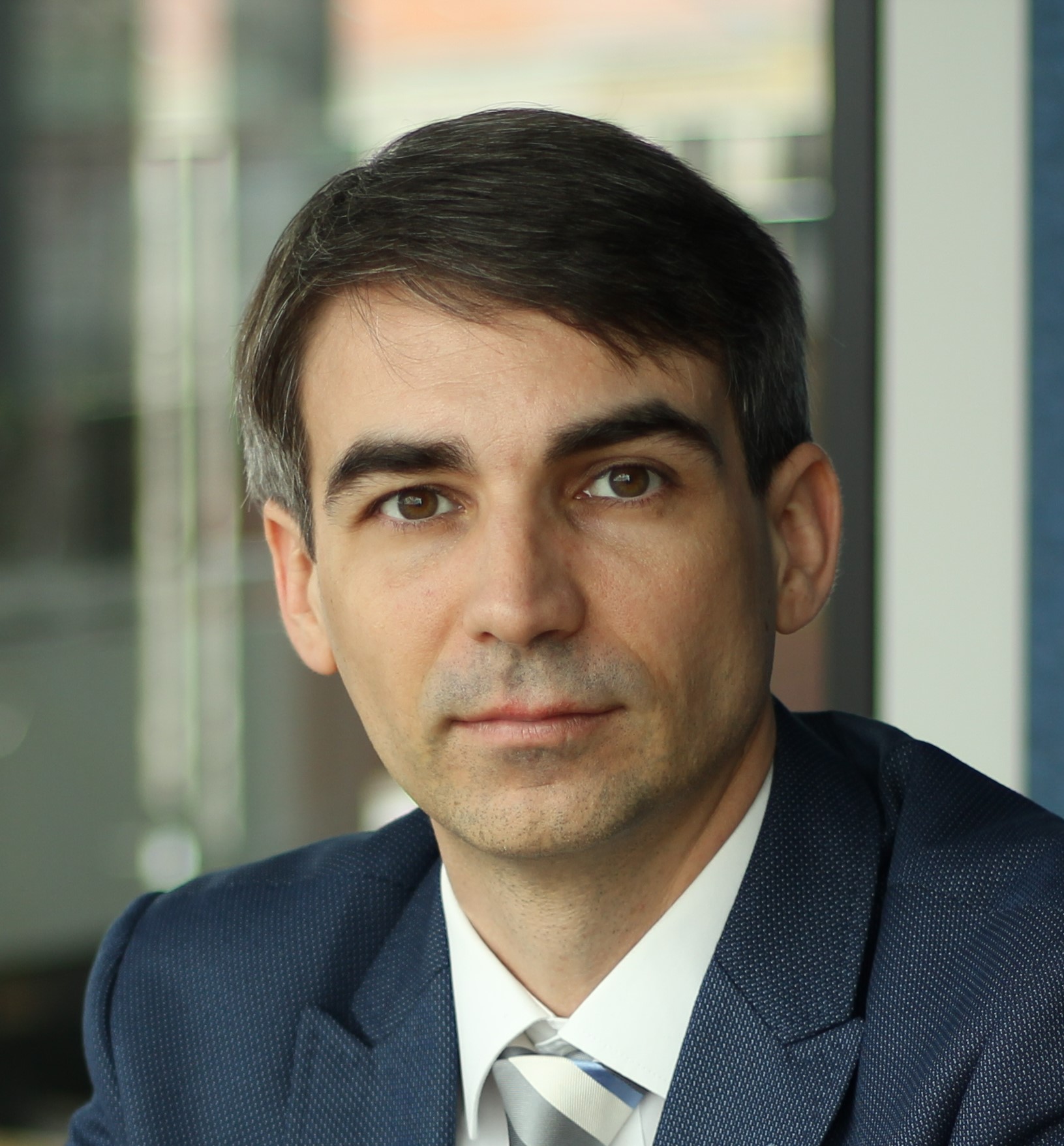 Jaromír Šindel
hlavní ekonom
Citibank
Petr Sklenář
hlavní ekonom
J&T BANKA
Jakub Seidler
 hlavní ekonom 
Česká bankovní asociace
[Speaker Notes: představuje JaSe]
Růst ekonomik EU v 2q24(%, qoq)
Průmyslové indikátory PMI
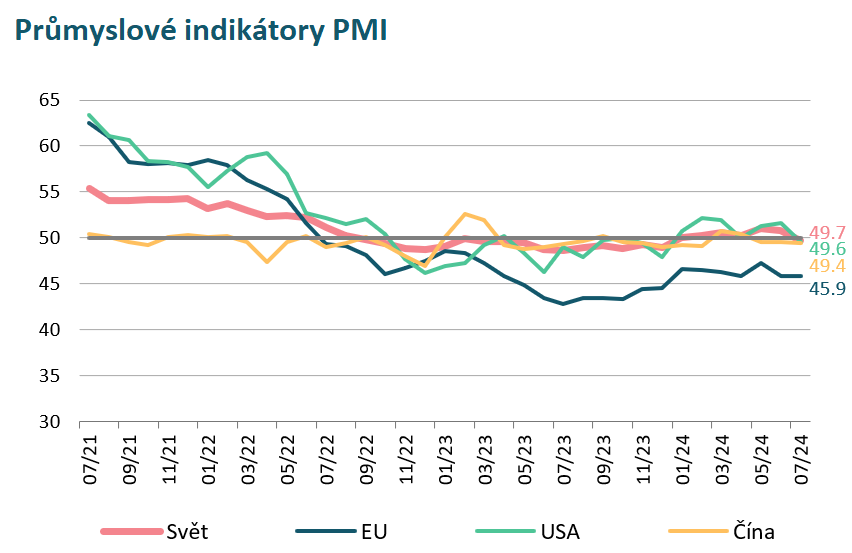 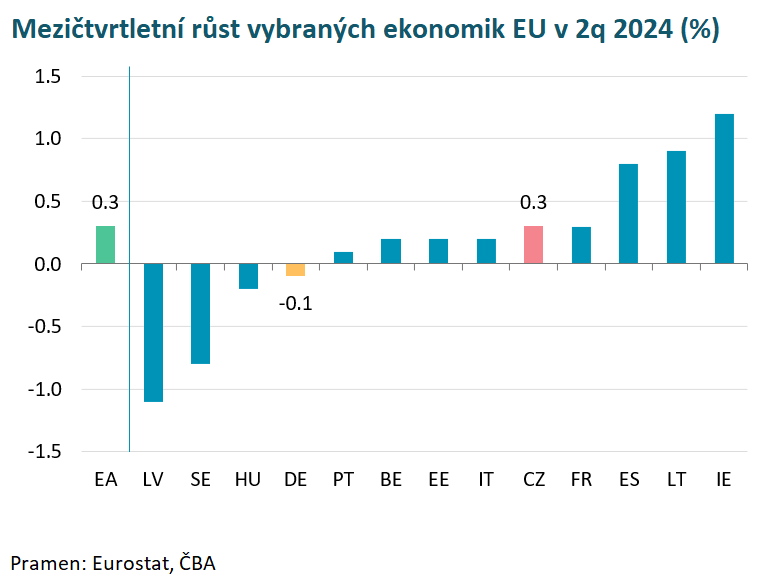 Zdroj: LSEG Datastrem, S&P Global, ČBA
Vývoj globální ekonomiky nenaplnil příznivější očekávání z poslední prognózy, průmysl se nadále potýká se slabou poptávkou a vstup do 2. pol. roku zlepšení nenaznačuje
Trhy zůstávají před začátkem snižování sazeb Fed velmi citlivé, opět výrazně přehodnotily tempo snižování a obávají se recese v USA
07.08.2024
[Speaker Notes: JaSe]
Úvodní slovo
[Speaker Notes: JaSe]
Prognózy růstu reálného HDP ČR
- letos tuzemskou ekonomiku čeká mírný růst o 0,9 %
[Speaker Notes: PeS]
Tuzemská ekonomika letos vzroste jen mírně
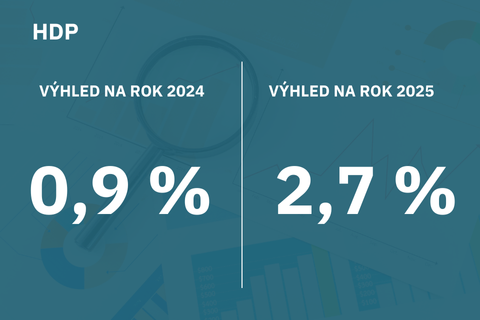 Tuzemská ekonomika v letošním roce vzroste jen mírně o 0,9 %. Odhad byl přehodnocen nepatrně směrem dolů

Růst v první polovině roku zaostal za očekáváním, pro druhou polovinu roku prognóza čeká mírné zrychlení, to bude pokračovat i v roce příštím


Pro příští rok odhaduje prognostický panel růst o 2,7 %
07.08.2024
Zdroj: ČBA
[Speaker Notes: PeS]
Po stagnaci v roce minulém bude tuzemská ekonomika letos růst jen pozvolna
(HDP % yoy)
Spotřeba domácností letos zrychlí, růst bude také spotřeba vlády, fixní investice budou patrně jen stagnovat
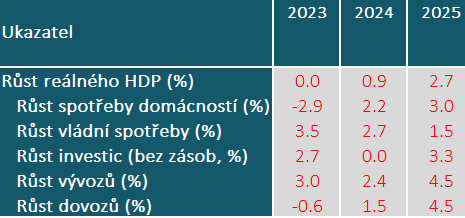 07.08.2024
[Speaker Notes: PeS]
Trh práce
- trh práce zůstává v relativně dobré kondici, po dvou letech budou letos reálné mzdy opět mírně růst
[Speaker Notes: PeS]
Trh práce zůstává v dobré kondici, mírné známky ochlazení však viditelné jsou a nezaměstnanost letos mírně vzroste (%)
Růst reálných mezd letos překoná 4 %. Nominální mzdy letos vzrostou o téměř 7 % 
(% yoy)
07.08.2024
Zdroj: MPSV, ČSÚ, ČBA
[Speaker Notes: PeS]
Inflace
- inflace se bude letos i příští rok pohybovat u 2% cíle centrální banky
[Speaker Notes: JaSi]
Inflace se bude letos i příští rok pohybovat jen mírně nad 2% cílem ČNB, rizika jsou koncentrovaná v dalším vývoji cen potravin a perzistenci u cen služeb (% yoy)
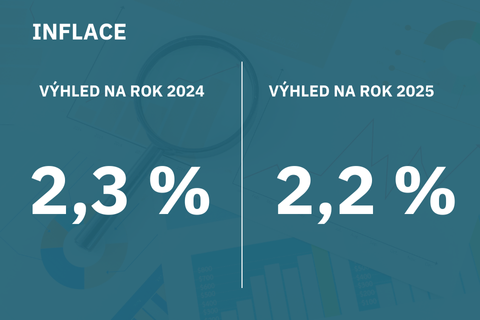 07.08.2024
Zdroj: ČSÚ, ČBA
[Speaker Notes: JaSi]
Měnová politika a měnový kurz
- ČNB bude pokračovat ve snižování sazeb, ty by se do konce letošního roku měly dostat mírně pod 4 %
[Speaker Notes: JaSi]
Prognóza čeká pokračující pokles sazeb ČNB až pod 4 % na konci letošního roku, v příštím roce se sazby dostanou k úrovni 3,5 %, část prognóz čeká sazby u 3 %
Prognóza předpokládá, že se koruna v letošním roce bude v průměru pohybovat mírně nad hranicí 25 Kč za euro a v příštím roce posílí mírně pod ní
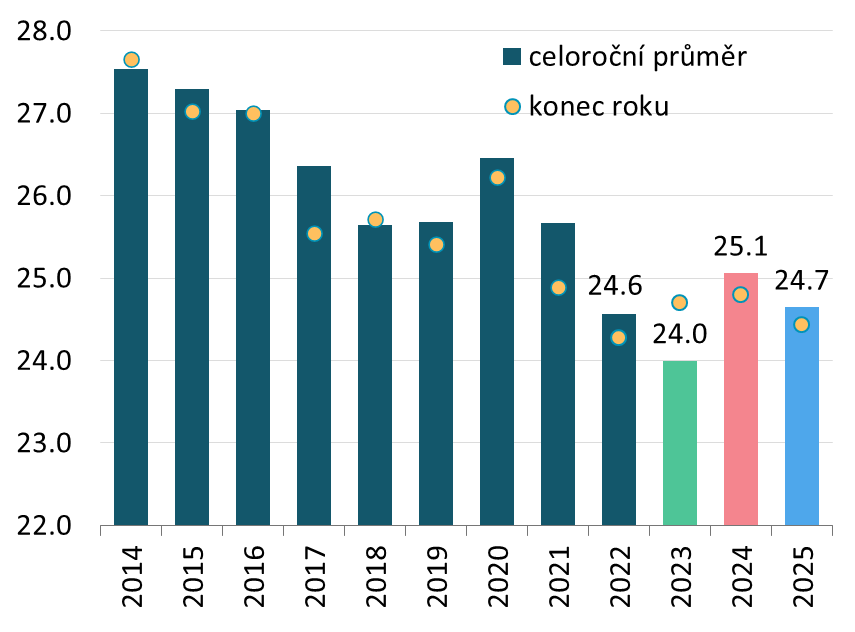 07.08.2024
Zdroj: ČNB, ČBA
[Speaker Notes: JaSi]
Fiskální politika
deficit hospodaření vůči HDP letos klesne pod 3% hranici, dluh k HDP se bude udržovat u hranice 44 %
[Speaker Notes: JaSi]
Vývoj vládního deficitu a zadlužení (% HDP)
Deficit hospodaření státu pro letošní rok odhaduje prognóza ČBA ve výši 2,7 % HDP a ve srovnání s předchozím rokem se tak deficit sníží o téměř 1 p. b.
Pokles deficitu v letošním roce je dán kombinací odeznění jednorázových výdajů spojených s kompenzacemi vysokých cen energií, mírného oživení tuzemské ekonomiky a dopadu konsolidačního balíčku
07.08.2024
Zdroj: ČSÚ, MF ČR, ČBA
[Speaker Notes: JaSi]
Vývoj vkladů a úvěrové emise
- hypoteční trh by měl letos citelně vzrůst, výrazně rostou i nové spotřebitelské úvěry, nové korporátní úvěry rostou jen mírně
[Speaker Notes: JaSe]
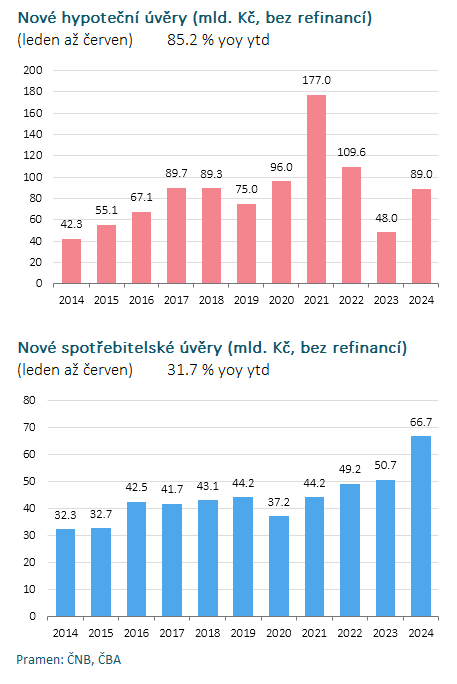 Za první polovinu roku dosáhl meziroční růst hypotečních úvěrů 85 %. Dle oficiální statistiky ČNB se v první polovině roku poskytly skutečně nové hypotéky v objemu 89 mld. Kč, což je stejný objem jako v tomtéž období roku 2018 a jen 7 mld. Kč pod úrovní první poloviny roku 2020.







Za první polovinu roku objem nových spotřebitelských úvěrů vzrostl téměř o třetinu a dosáhl výše 67 mld. Kč. Příznivý vývoj je dán zlepšující se příjmovou situací domácností, vyšší spotřebitelskou důvěrou a také potřebou vyššího financování z titulu inflačního vývoje posledních let. Průměrná úroková sazba u spotřebitelských úvěrů v červnu činila 9,1 %, a je tak o půl procentního bodu nižší než před rokem.
07.08.2024
[Speaker Notes: JaSe]
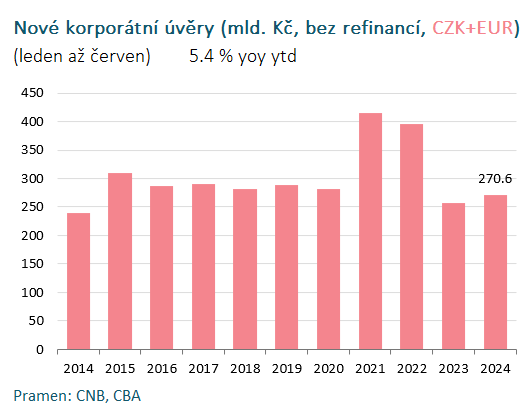 Nově poskytnuté úvěry podnikům za první polovinu roku vzrostly o 5,4 %, z toho 4 % v případě korunových a 6,6 % v případě eurových úvěrů. Nově poskytnuté úvěry podnikům byly v první polovině letošního roku rozděleny rovným dílem mezi korunové a eurové.
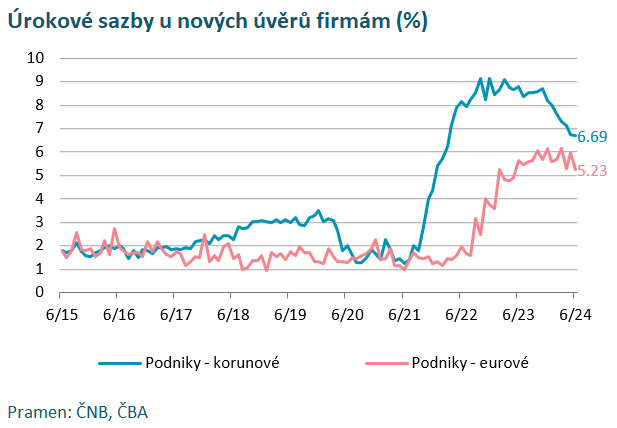 Úroková sazba u korunových úvěrů činila v červnu 6,7 % a byla o více než 2 procentní body nižší než před rokem, úroková sazba eurových úvěrů dosáhla 5,2 % a vzhledem k vývoji eurových úrokových sazeb klesá jen pozvolna (5,6 % před rokem).
07.08.2024
[Speaker Notes: JaSe]
Závěrečné shrnutí
a diskuze
[Speaker Notes: JaSe]
Prognóza ČBA v číslech
07.08.2024
Děkujeme za pozornost